EUROPEAN HIGHER EDUCATION AREA: STATUS AND PROSPECTS
Sjur Bergan, Council of Europe
Final Conference of the joint EU-CoE project
“Strategic Development of Higher Education and Qualification Standards”
Sarajevo, July 6 – 7, 2015
FROM BUCUREŞTI TO YEREVAN
Implementation Working Group
Structural Reforms Working Group
Third cycle qualifications group
ECTS Users' Guide
Network of national QF correspondents
Recognition of Prior Learning network
Mobility and Internationalization Working Group
NESSIE – experts on student support
Social Dimension and Lifelong Learning Working Group
Pathfinder Group “automatic recognition”
Review European Standards and Guidelines QA (E4 group)
YEREVAN COMMUNIQUÉ - CONTEXT
Significant achievements but also important challenges:
Uneven implementation of reforms
Unemployment – economic crisis
Societal challenges
Migration
Conflicts within and between countries
Extremism and radicalization
YEREVAN COMMUNIQUÉ – KEY DECISIONS I
Admit Belarus as the 48th member, with a roadmap
Adopt:
Revised Standards and Guidelines QA
the European Approach for Quality Assurance of Joint Programmes 
Revised ECTS Users’ Guide
Take “positive note” of the reports by the Working Groups
YEREVAN COMMUNIQUÉ – KEY DECISIONS II
Include short cycle qualifications in the QF-EHEA
First degree qualifies for public service
Track graduates’ career patterns and progression in the labor market
Review national legislation to ensure compliance with the Lisbon Recognition Convention
Remove obstacles to the recognition of prior learning 
Review QFs to ensure LLL learning paths
YEREVAN COMMUNIQUÉ – KEY DECISIONS III
Facilitate professional recognition – pathfinder group
Promote staff mobility
Promote portability of grant and loans
Implement social dimension strategy
Ensure automatic recognition
Enable HE institutions to use EQAR registered agencies, respecting national arrangements
YEREVAN COMMUNIQUÉ - PRIORITIES
Enhancing the quality and relevance of learning and teaching
Fostering the employability of graduates throughout their working lives
Making our systems more inclusive
Implementing agreed structural reforms
Develop the governance and working methods of the EHEA to meet the challenges
2015 – 18 WORK PROGRAM
Implementation/reporting
Structural reforms
Social inclusion
Quality and relevance of teaching and learning
Employability
Governance of the EHEA
French BFUG Secretariat with some international members
BOSNIA AND HERZEGOVINA IN THE EHEA 2015 – 18
Implement reforms at home
Structural reforms
Social dimension
Mobility
Contribute to developing the EHEA 
Active participant BFUG
Engage in working group(s) – which?
THE EHEA: THIS…
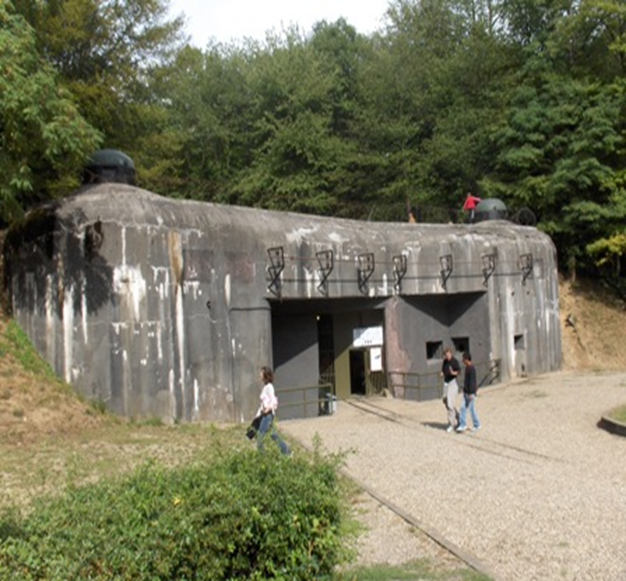 … OR THIS?
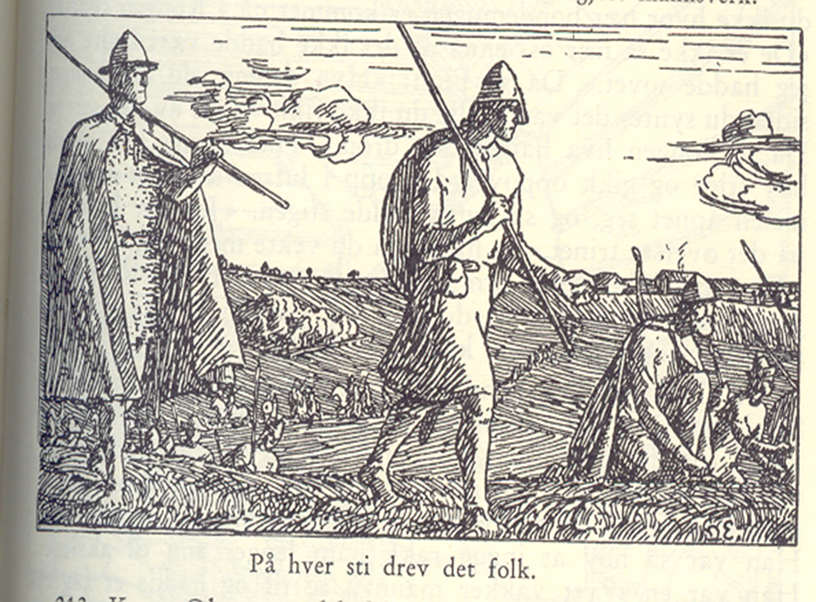